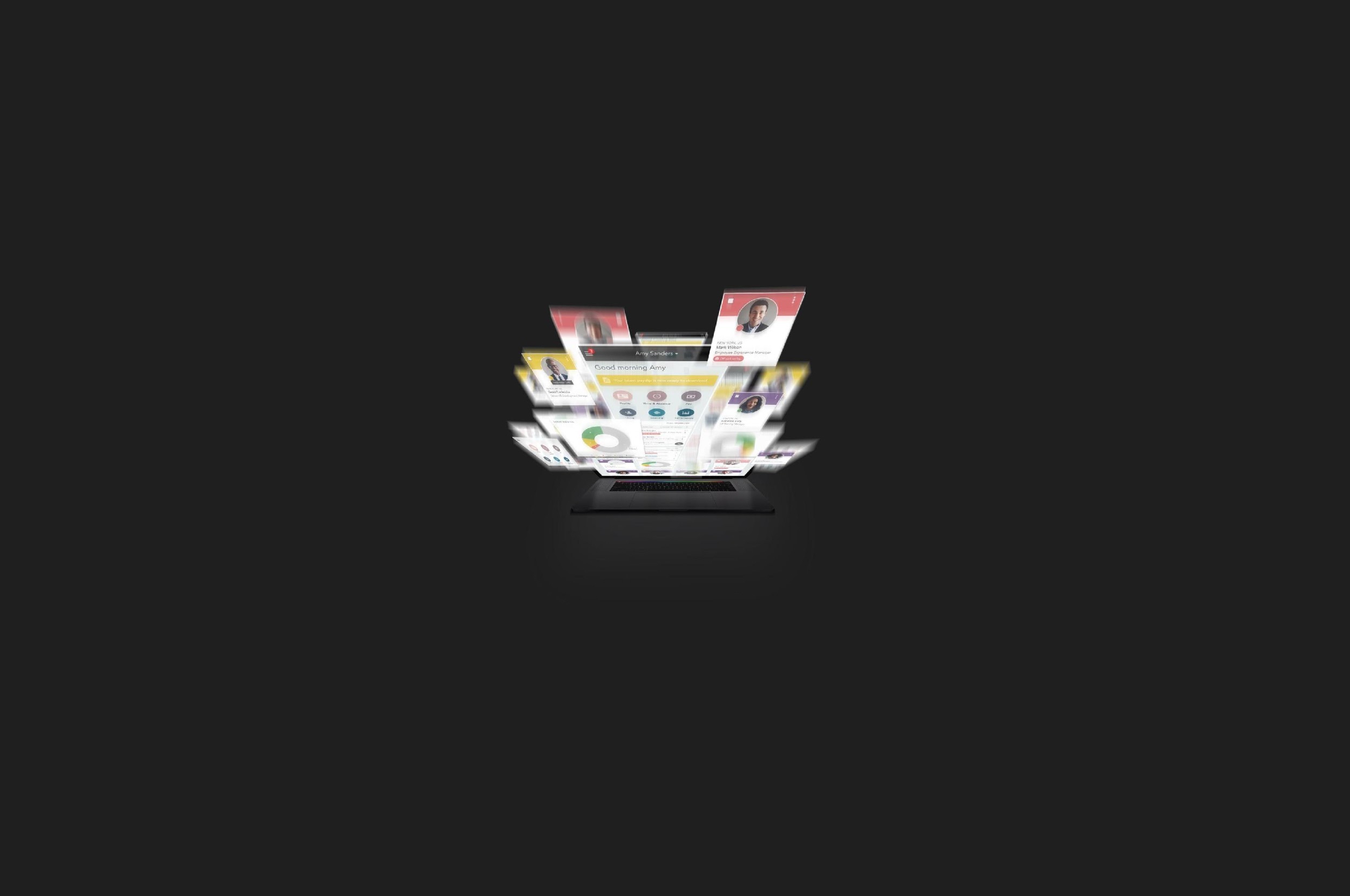 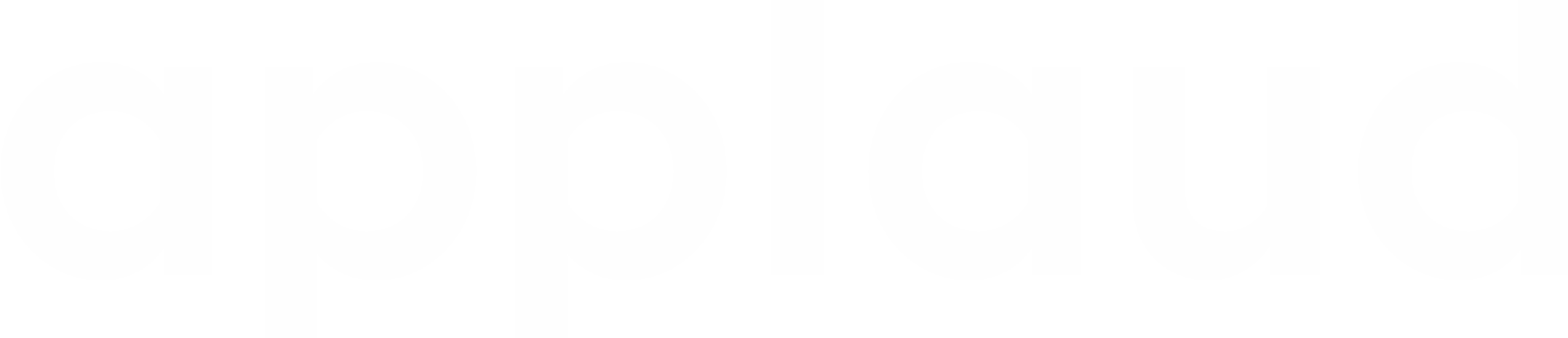 Tenant Onboarding Checklist
Week One
Introducing Applaud
You will be introduced to a Success Manager, Support Manger, Services Head
and other department heads as necessary. 

This is our end of week one checklist

Onboarding call with Success Manager 
Intro call with Services Head
Intro call with Support Manager
Intro call with CISO
Tenant details and access details call with Services head
Early adoption or First phase Go Live discussions call Services Head
Tenant technical details call with Services Head
Share escalation matrix 
Share signed agreements if any from Services team
Requirements for early go live discussed and finalized
Discuss on UAT and Production plans, Services Head
Project plan presented, discussed and agreed with Services Head
Activate the tenant using the License keys received
Month One
Month One with Applaud
Through your month one journey with Applaud, we would love to hear your 
experiences with various teams and how well is your product shaping up

This is our end of month one checklist

Success call with Success Manager ( see guidelines )
Discuss project plan, changes and approvals ( if any )
You are still on the path to your First go live as agreed
You are happy with the way product is shaping up
CISO to check the ISO standards are not compromised in data collection, storing and, retrieval
Report any concerns
Month Three
Month Three with Applaud
Through your month three journey with Applaud, we would love to hear your 
experiences with various teams and how well is your product shaping up

This is our end of month three checklist

Success call with Success Manager ( see guidelines )
Product deployed into Production
Product adoption stats
Publish Success stories
Share and receive feedback
Closure of Phase 1 and initiation of next Phase
Any happy referrals
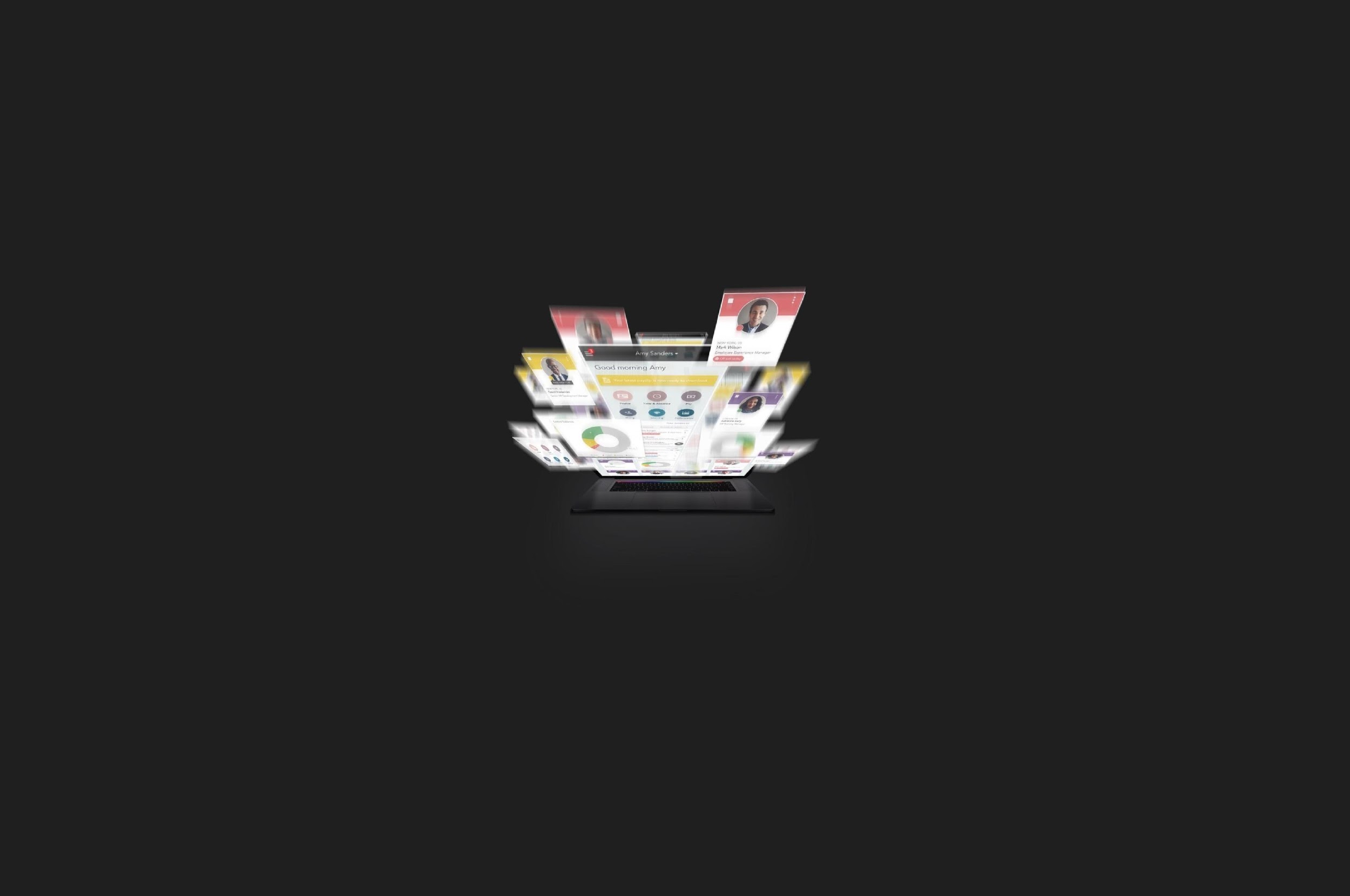 Thank you.
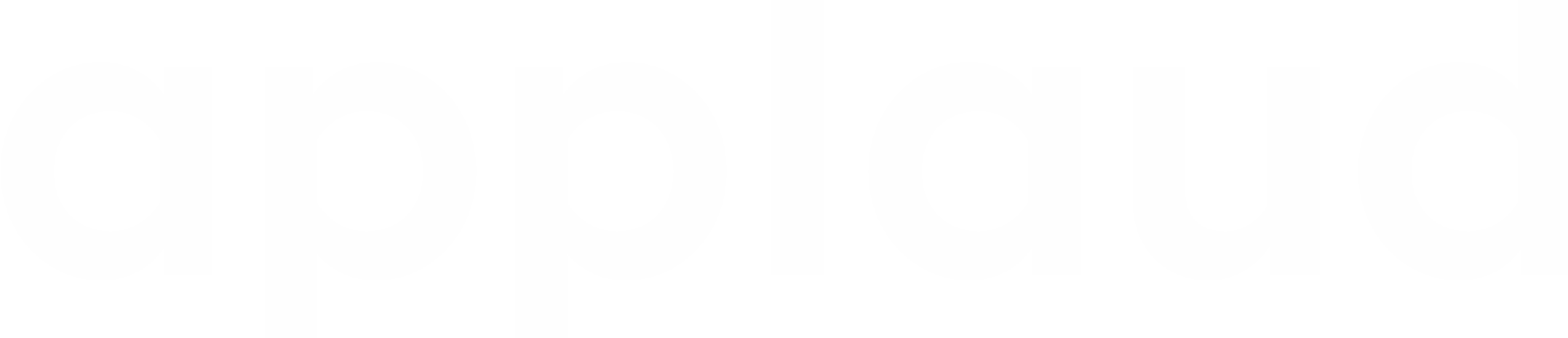